TRNAVSKÁ UNIVERZITA V TRNAVE
Fakulta zdravotníctva a sociálnej práce
Katedra verejného zdravotníctva
MERANIE ZDRAVIA A CHOROBY V POPULÁCII: základné charakteristiky
prof. MUDr. Martin Rusnák, CSc
Základy epidemiológie - propedeutika
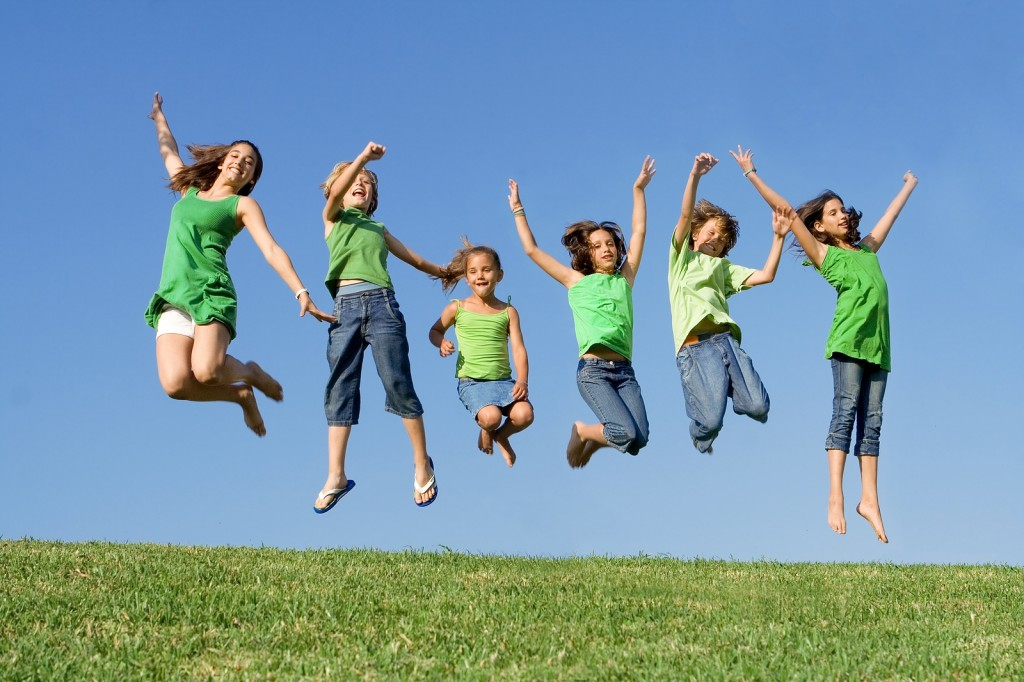 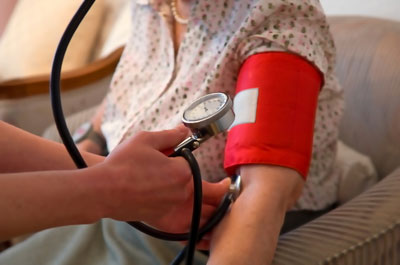 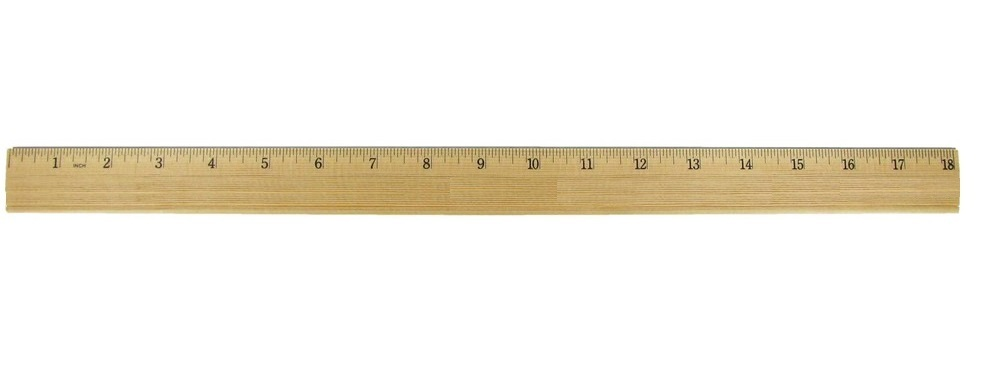 Ozrejmiť si prečo meráme a ako meráme
Ako meráme zdravie a chorobu v populácii
Ciele prednášky
rusnak.truni.sk
17.9.19
2
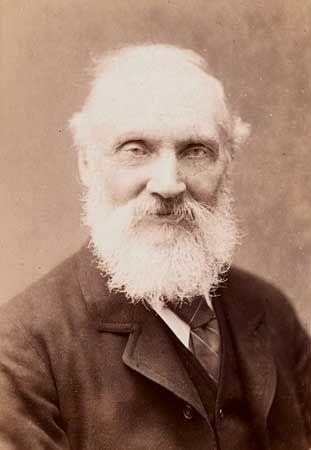 „... ak viete merať to, o čom hovoríte, a viete to vyjadriť v číslach, potom o tom niečo viete. Keď to však neviete merať, a neviete to vyjadriť číselne, vaša znalosť o tom je chabá a nedostatočná...“
William Thomson (1824-1907), známy skôr pod svojim šľachtickým menom lord Kelvin of Largs bol škótsko-írsky fyzik a vynálezca
Lorda Kelvin o meraní
rusnak.truni.sk
17.9.19
3
Zdravie:
WHO 1948: Zdravie je stav kompletnej fyzickej, duševnej a sociálnej pohody a nielen ako stav neprítomnosti choroby a slabosti.
Choroba:
Definícia prípadu (case definition): 
Dohoda o tom, kedy považujeme určitý stav za ochorenie s daným názvom.
Sada diagnostických kritérií, ktoré musia byť splnené pre identifikáciu osoby ako prípadu ochorenia.
Definícia meranej veličiny
rusnak.truni.sk
17.9.19
4
[Speaker Notes: LAST, J. M. 1995. A Dictionary of Epidemiology., Oxford, Oxford University Press.]
Čas
Miesto
Osoba
Zdravie
Choroba
Charakteristiky používané v epidemiológii
rusnak.truni.sk
17.9.19
5
What/ čo= zdravotný problém
Who/kto = osoby 
Where/kde = miesto 
When/kedy = čas 
Why/how/prečo/ako = príčiny, rizikové faktory, spôsoby prenosu
Základné charakteristiky v epidemiológii: 5 W
rusnak.truni.sk
17. septembra 2019
6
Sa dozvie rozsah a charakter problému zdravia verejnosti , ktoré je predmetom vyšetrovania – v ktorých mesiacoch, oblastiach, u ktorých skupín je viac alebo menej prípadov;
Vytvorí podrobný opis zdravia skúmanej populácie, ktorý môže byť ľahko upravený do tabuliek, grafov a máp;
Identifikuje oblasti či skupiny obyvateľstva, ktoré majú vysokú mieru ochorení. 
Tieto informácie poskytnú dôležité vodítko k príčinám ochorení a možnosti testovať hypotézy.
Výsledkom pýtania sa 5 W je, že epidemiológ
rusnak.truni.sk
17. septembra 2019
7
15 detí v jednej obci je už veľa, môže ísť o nadmerný výskyt. Epidemiológ sa pýta:
ČO: o čo sa jedná? Sú tie prejavy niečím charakteristiské? Čím? Zodpovedjú definícii niektorej choroby? Akej?
KTO: Sú to deti, čo majú spoločné?
KDE: Boli v škôlke, či v škole? Boli na oslave? Alebo na ihrisku, či na jarmoku?
KEDY: Včera? Pred dvoma dňami? Pred týždňom?
PREČO: Niečo zjedli? Stretli niekoho, kto mal už také prejavy? Hrali sa v piesku, na smetisku, či sa kúpali v potoku, jazere, na kúpalisku?
Príklad: praktický lekár hlási, že mal ráno v ambulancii 15 detí, ktoré mali v noci hnačku a zvracali
rusnak.truni.sk
17. septembra 2019
8
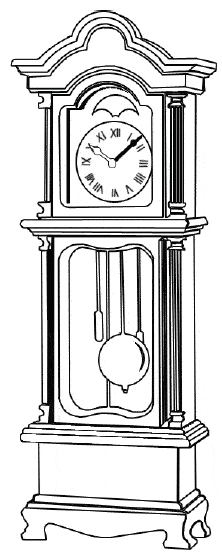 Výskyt ochorení sa v priebehu času sa mení, niektoré z týchto zmien sa vyskytujú pravidelne, zatiaľ čo iné sú nepredvídateľné - môže dať odpoveď na otázku dynamiky výskytu choroby;
V prípade ochorení, ktoré sa vyskytujú sezónne (zima, leto) a je možné predvídať ich výskyt je možno uskutočniť kontrolné a preventívne opatrenia (napríklad očkovanie proti chrípke);
Čas
rusnak.truni.sk
17. septembra 2019
9
U ochorení, ktoré sa vyskytujú občas (sporadicky) sa vykonávajú šetrenia na identifikáciu príčiny a spôsoby šírenia s cielenými akciami na kontrolu a prevenciu ďalšieho výskytu ochorenia;
Výskyt choroby v čase je rozhodujúci pre sledovanie ochorení, ako aj na posúdenie či intervencie v oblasti zdravia verejnosti sú účinné;
Zmeny výskytu choroby po uskutočnení opatrení, teda intervencií sa hodnotia s ohľadom na čas ich aplikácie.
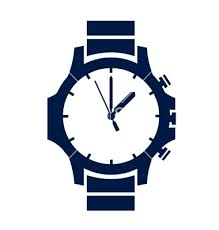 rusnak.truni.sk
17. septembra 2019
10
V Anglii komíny tradične čistili kominárski učni tak, že ľahko oblečení len v tričku preliezli celým komínom. Výsledkom bolo že sadza sa im usadili po celom tele a nedôsledným umytím ostali na koži skrota. To viedlo k vredom a neskôr k vzniku rakoviny a smrti. Operačné riešenie vredov bolo veľmi bolestivé, keďže neexistovala anestéza.
Sir Percivall Pott (1714 – 1788, Londýn, Anglicko) ako prvý vedec demonštroval, že rakovina môže byť spôsobená karcinogénom životného prostredia, keď zistil, že existuje súvislosť medzi expozíciou sadzí a vysokým výskytom rakovinou scrota. Dĺžka expozície hrá dôležitú úlohu. Objav viedol k uzákoneniu ochrany kominárov. Neskôr bola vynájdená ohybná metla na čistenie komínov.
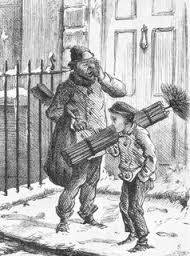 Kominári v Anglii
rusnak.truni.sk
17. septembra 2019
11
Nahromadenie prípadov osôb (chorých) v určitom časovom intervale upozorňuje epidemiológa, že musí sledovať v tomto intervale resp. pred týmto intervalom aj zmeny výskytu, pôsobenia  známych aj hypotetických príčin choroby;

napr. kontaminácia potravín, vody, rovnaké ochorenie zvierat, imigrácia, emigrácia obyvateľov,  zmeny klimatických a ekonomicko-sociálnych podmienok, zmeny v zdravotníckej starostlivosti, vrátane zmien v klasifikácii, v evidovaní a v hlásení chorôb
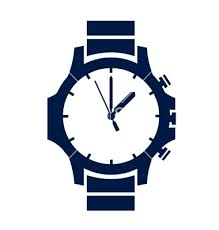 rusnak.truni.sk
17. septembra 2019
12
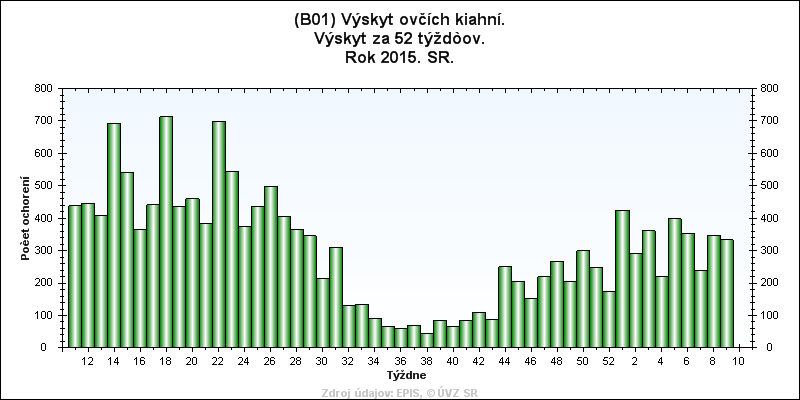 Vertikálna (os y) zvyčajne zobrazuje počet/proporciu prípadov
Údaje závislé od času sa obvykle zobrazujú v dvojrozmerných grafoch.
Horizontálna (os x) zobrazuje časové obdobie, napríklad roky, mesiace, alebo dni
rusnak.truni.sk
17. septembra 2019
13
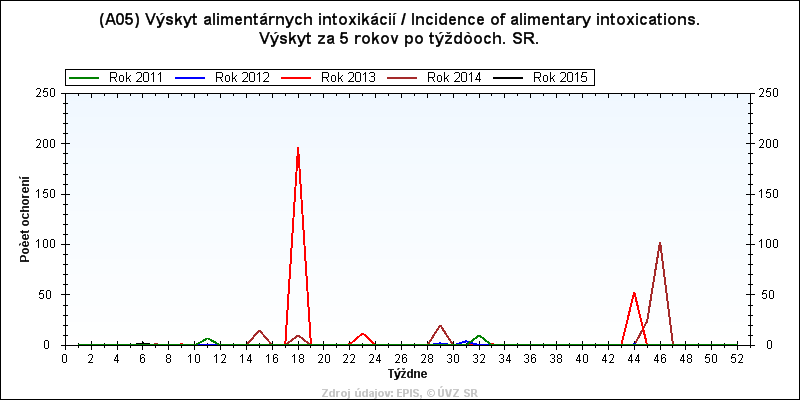 Zima
Jar
Leto
Jeseň
Zi
Sledovanie výskytu chorôb podľa mesiacov/sezón
Niektoré ochorenia majú preukázateľné sezóne distribúcie napr. hnačkové ochorenia sa vyskytujú u väčšieho počtu osôb v lete v našom zemepisnom pásme
Sezonalita
rusnak.truni.sk
17. septembra 2019
14
Sledovanie výskytu chorôb dlhodobo t.j. niekoľko rokov až desiatok rokov, napríklad Framinghamská štúdia, alebo úmrtnosť na vybrané choroby
Umožňujú porovnať dlhodobý vývoj a zmeny v dôsledku známych príčin, resp. hľadať neznáme príčiny zmien vývoja sledovaných sekulárnych trendov;
Posúdiť smer vývoja výskytu choroby (rastúci, klesajúci, stagnujúci), ktoré môže vyhodnotiť programy alebo politické rozhodnutia, odvodiť, čo spôsobilo zvýšenie alebo zníženie výskytu ochorení a použite trendov k predpovedaniu budúceho výskytu ochorenia;
Usudzovať o možnom cyklickom charaktere výskytu chorôb, kedy dochádza k zmenám v určitých časových,  najčastejšie ročných intervaloch. Napr. výskyt infekčnej choroby je vysoký každý  4.-5. rok.
Sekulárne trendy a ich zmeny (z lat. saeculum, vek, tento svet, dlhodobý)
rusnak.truni.sk
17. septembra 2019
15
Pre infekčné ochorenia, ktoré sa vyskytujú hromadne je dôležitý okamih, kedy ochorie alebo zomrie veľký počet osôb v závislosti od nejakej udalosti;
Napr. je kontaminovaný zdroj pitnej vody a počas niekoľko hodín resp. málo dní (niekedy sa dá určiť hodina) od  kontaminácie abnormálne vzrastie počet osôb s hnačkami,  resp. z nulového výskytu je vysoký výskyt hnačkových ochorení
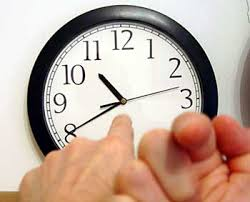 Časový okamih
rusnak.truni.sk
17. septembra 2019
16
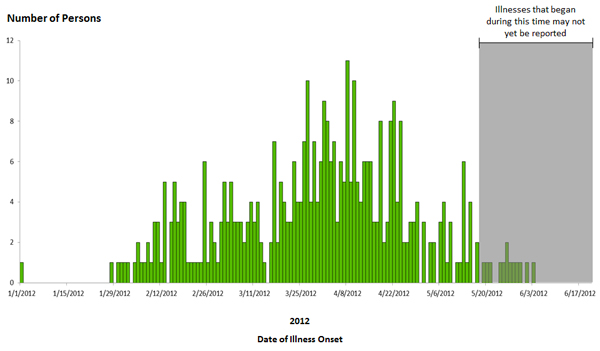 Využíva sa pre znázornenie postupnosti prípadov v čase počas trvania prepuknutia epidémie ochorenia
Popisuje počet prípadov v závislosti na čase vzniku, príp. prvých príznakov ochorenia.
Počet prípadov
Prvý (index) prípad
Čas
Epidemická krivka
rusnak.truni.sk
17. septembra 2019
17
Popis výskytu choroby z hľadiska miesta poskytuje pohľad na geografický rozsahu problému a jeho geografické variácie;
Charakteristika podľa miesta výskytu sa vzťahuje nielen na miesto bydliska, ale aj na akúkoľvek zemepisnú polohu;
Analýza dát podľa miesta výskytu identifikuje komunity so zvýšeným rizikom ochorenia;
Zvýšené riziko z dôvodu vlastností ľudí v komunite, ako je genetická predispozícia, nedostatočná imunita, rizikové správanie, alebo vystavenie miestnym toxínom, kontaminovaným potravinám;
Zvýšené riziko, najmä prenosných chorôb možno pripísať aj charakteristikám pôvodcu, ako je napríklad virulencia, prítomnosť vektorov a pod.
Miesto
rusnak.truni.sk
17. septembra 2019
18
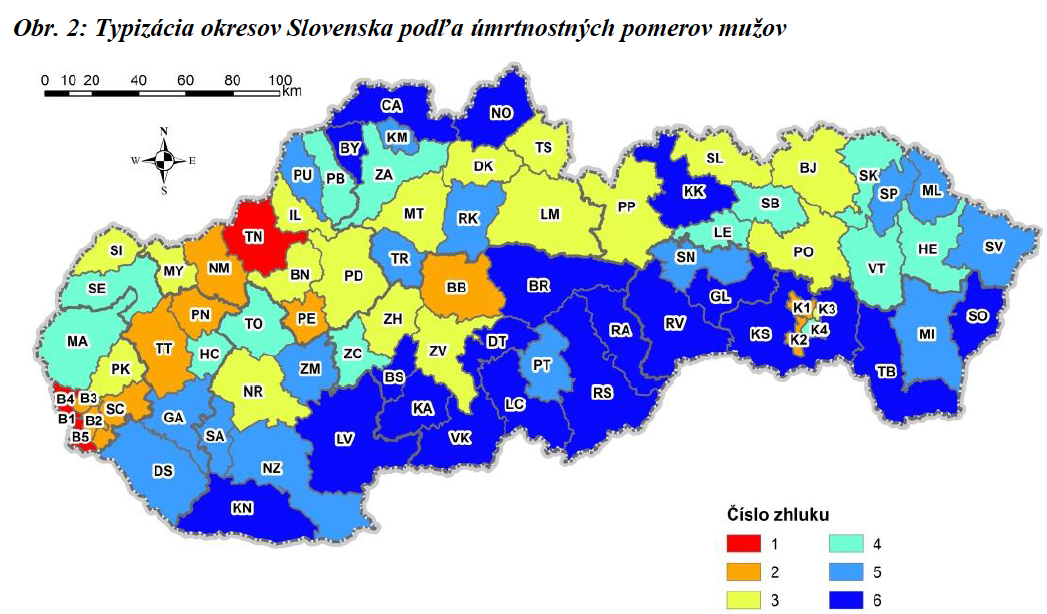 Zdroj: REGIONÁLNE ROZDIELY V POPULAČNOM VÝVOJI NA SLOVENSKU A ICH MOŽNÉ DOPADY NA NIEKTORÉ SEGMENTY ĽUDSKÝCH ZDROJOV. Branislav Šprocha, Boris Vaňo, Branislav Bleha
rusnak.truni.sk
17. septembra 2019
19
Každé miesto, na ktorom sa sleduje výskyt chorôb, chorobných stavov má svoje podmienky:
Klimaticko–ekologické  (teplotu, vlhkosť, chemické, fyzikálne, biologické);
Sociálno–ekonomické (urbanizácia, organizácia života, ekonómia, priemysel,  doprava, obchod, poľnohospodárstvo, doprava, vzdelanostná a sociálna úroveň obyvateľov,  školstvo, zdravotníctvo);
Rôzne zastúpenie majoritných a minoritných skupín obyvateľov;
Rozdiely vo výskyte chorôb podľa miesta
rusnak.truni.sk
17. septembra 2019
20
Pri infekčných chorobách sa sledujú počty chorých aj zomrelých podľa miesta (obcí, okresov)  pravidelne, dlhodobo;
Pri väčšine neinfekčných chorôb sa miesto sleduje rutinne, dlhodobo len v súvislosti s úmrtnosťou (výnimkou sú zhubné nádory a vrodené chyby);
Sledovanie rozdielov výskytu chorôb podľa miesta je jeden zo základov pre stanovenie predpokladu o vzťahu výskytu choroby  k  určitému miestu.
rusnak.truni.sk
17. septembra 2019
21
"Zistilo sa, že všetko obyvateľstvo na Slovensku, bolo postihnuté jódovým deficitom," hovorí prednosta Ján Podoba.
V 602 obciach vyšetrili takmer 160 tisíc ľudí. "Taký podrobný prieskum sa nerobil nikde na svete," hovorí prednosta. Najviac postihnuté však boli štyri oblasti – Orava, Kysuce, okolie Banskej Štiavnice a oblasť Žitného ostrova. Práve tam sa rodilo najviac postihnutých ľudí.
Rodilo sa päť percent detí s trvalým postihnutím endemickým kreténizmom  a mnohonásobne viac oligofrenikov. "Všetko toto spočívalo v tragickej situácii v chýbaní pár mikrogramov jódu v potrave," vysvetľuje Podoba.
A práve preto sa uzákonilo, že soľ sa bude v Československu jódovať. "Preto soľ, lebo soľ potrebuje každý človek.  Ľudia by si vo vlastnom záujme mali skontrolovať, či tá soľ, ktorú kupujú, je jodidovaná. " tvrdí Podoba.
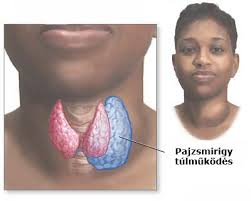 Nedostatok jódu a kreténizmus
rusnak.truni.sk
17. septembra 2019
22
Základné charakteristiky:
vek;
pohlavie;
etnický pôvod;
Biologické vlastnosti:
imunita, genetika;
Získané vlastnosti:
rodinný stav;
Činnosti:
Zamestnanie;
voľnočasové aktivity;
užívanie liekov, tabakových výrobkov,alkoholu,  drog;
Podmienky života:
socioekonomický status;
prístup k zdravotnej starostlivosti.
Osoba
rusnak.truni.sk
17. septembra 2019
23
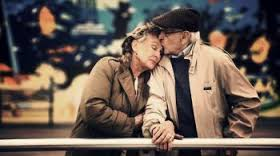 Celý rad prác ukazuje, že ženatí muži 
a vydaté ženy majú:
Nižšiu úmrtnosť;
Sú šťastnejší a spokojnejší so životom;
Menej trpia depresiami a psychickými problémami;
Sú menej často závislí na chemických substanciách;
Sú zdravší;
Menej často trpia fyzickými prejavmi, ktoré ich obmedzujú v každodennom živote;
V prípade ťažkého ochorenia majú vyššiu pravdepodobnosť prežiť.
Zdroj: HAMPLOVA, D. 2012. Zdraví a rodinný stav: dvě strany jedné mince? Health and Marital Status: Two Sides of the Same Coin? Sociologický časopis / Czech Sociological Review, 48, 737–755.
rusnak.truni.sk
17. septembra 2019
24
Prístupy v štúdiu zdravia populácie
rusnak.truni.sk
17. septembra 2019
25
Podľa veku chorých rozdeľujeme  choroby, 
detského veku (osýpky, čierny kašeľ ...)
produktívneho veku  (pracovné úrazy, hypertenzia...)
 vysokého veku (Alzheimerova choroba, artróza, osteoporóza...);
vek hrá úlohu aj v počte chorôb prítomných u jedného človeka - proces starnutia u väčšiny osôb znamená zvyšujúce sa riziko ochorieť na viacero chorôb (komorbidita);
takmer každá udalosť súvisiaca so zdravím sa mení s vekom a taktiež rad faktorov: citlivosť, expozícia, latencia alebo inkubačné obdobie ochorenia, a fyziologické reakcie.
Vek
rusnak.truni.sk
17. septembra 2019
26
Rozdiely v počte chorých  na určitú chorobu v dvoch alebo viacerých populačných skupinách  – môže byť aj príčinou rozdielnej vekovej štruktúry!
Správna príprava epidemiologického sledovania, epidemiologickej štúdie, ktorá sa zaoberá hľadaním príčin choroby, vyžaduje rovnakú vekovú štruktúru sledovaných populácii, t.j. chorých - sledovaných aj zdravých – kontrolných (tých, s ktorými chorých porovnávame);
Vek býva príčinou nepresností v diagnóze
odlišná symptomatológia v mladom veku v porovnaní s vyšším vekom;
vek často ovplyvňuje aj správnosť a presnosť primárnej, hlavnej príčiny smrti (mladý človek má obvykle len jednu chorobu, ale starší človek má niekoľko chorôb).
rusnak.truni.sk
17. septembra 2019
27
Výsledky mnohých, opakovaných epidemiologických sledovaní hovoria o rozdielnom výskyte niektorých chorôb podľa pohlavia
napr. výskyt ischemickej choroby srdca je vyšší u mužov strednom veku v porovnaní so ženami v rovnakom  veku;
napr. vyšší výskyt hnačkových ochorení u chlapcov v porovnaní s dievčatami v tom istom veku;
Častejšie úrazy u chlapcov a mladých mužov ako u žien v rovnakom veku;
u niektorých chorôb, je rozdiel vo výskyte ochorení viazaný na pohlavie kvôli genetickej, hormonálnej, anatomickej, alebo inej rozdielnosti medzi pohlaviami.
Pohlavie
rusnak.truni.sk
17. septembra 2019
28
Je známe, že mnoho chronických chorôb a chorobných stavov sa častejšie vyskytuje u žien v porovnaní s mužmi, 
napr. obezita, artritída, diabetes mellitus, thyreotoxikóza  
u mužov možno sledovať vyšší výskyt peptických vredov, úrazov, ischemickej choroby srdca;
Zväčšujúce sa alebo zmenšujúce sa rozdiely vo výskyte choroby u mužov v porovnaní so ženami sú odrazom zmien v  riziku
napr. rakovina pľúc, ktorá v 50.-tych rokoch minulého storočia bola chorobou mužského pohlavia - v súčasnosti stúpa výskyt rakoviny pľúc u žien tak, ako stúpa počet fajčiarok.
Pohlavie
rusnak.truni.sk
17. septembra 2019
29
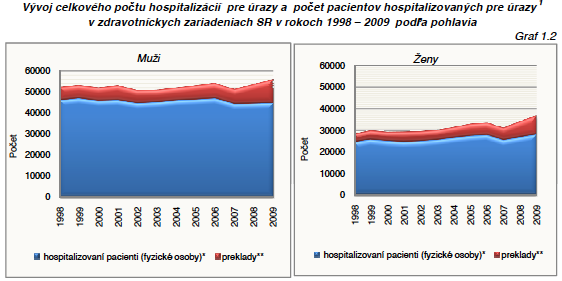 Zdroj: Vývoj úrazovosti na Slovensku v rokoch 1999 – 2009, NCZI, 2010
rusnak.truni.sk
17. septembra 2019
30
Etnická skupina = sociálna skupina ľudí charakterizovaná určitými sociálnymi a kultúrnymi tradíciami udržiavanými vo vnútri skupiny z generácie na generáciu, má spoločnú históriu, pôvod a potrebu jednotlivcov identifikovať sa so skupinou;
Členovia etnickej skupiny majú rovnaké charakteristické znaky, napr. spôsob života, spoločné genetické "dedičstvo„ , tieto charakteristiky sa môžu odrážať v stave ich zdravia alebo  postihnutia chorobami;
Rasa = biologické dedičstvo ľudí súvisiace s určitou homogenitou
Definície etnickej skupiny a rasy nie sú jednoznačné.
Etnická skupina, rasa
rusnak.truni.sk
17. septembra 2019
31
Skladá sa z mnohých premenných, napr.:
príjem, 
zamestnanie, povolanie
sociálna prestíž/postavenie 
podmienky bývania, 
vzdelanie, 
dedičstvo (hmotné) a iných znakov;
Frekvencia mnohých ochorení sa zvyšuje s klesajúcim socioekonomickým stavom (napr. tuberkulóza je častejšia u osôb z nižších sociálno-ekonomických vrstiev ako aj napr. dojčenská úmrtnosť).
Socio – ekonomický stav
rusnak.truni.sk
17. septembra 2019
32
Meranie v epidemiológii
Základné charakteristiky:
čas
miesto
osoba
Zhrnutie
rusnak.truni.sk
17.9.19
33